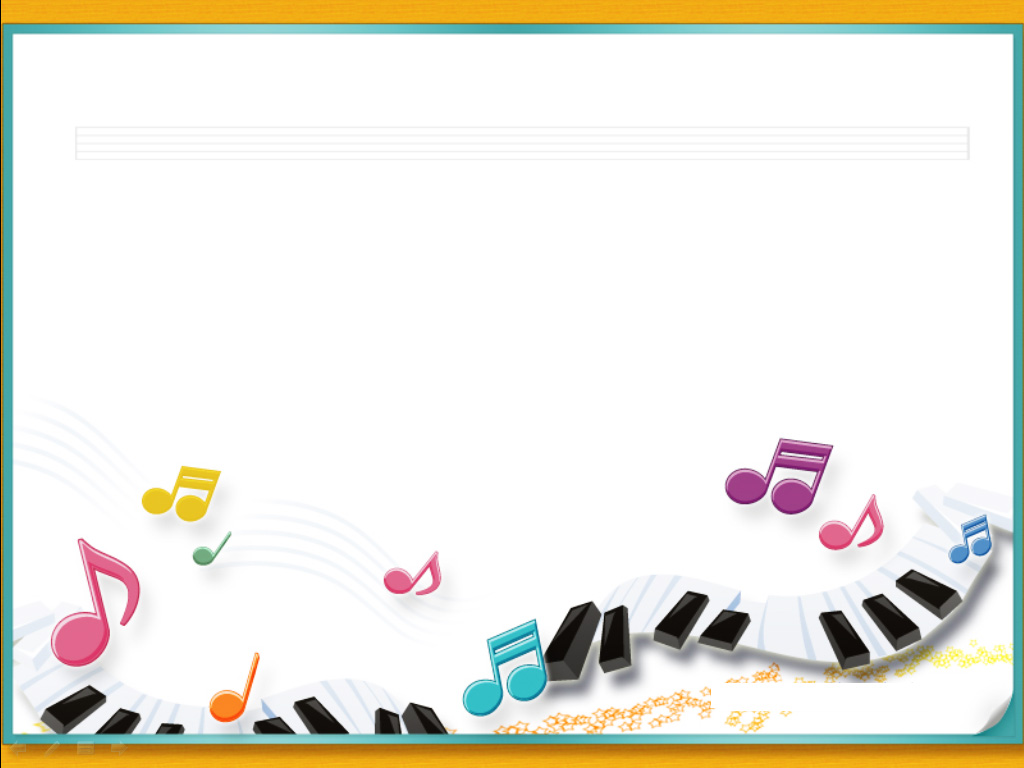 КРЫЛАТЫЕ КАЧЕЛИ
МУЗЫКА Е.Крылатова                           СЛОВА  Ю.Энтина
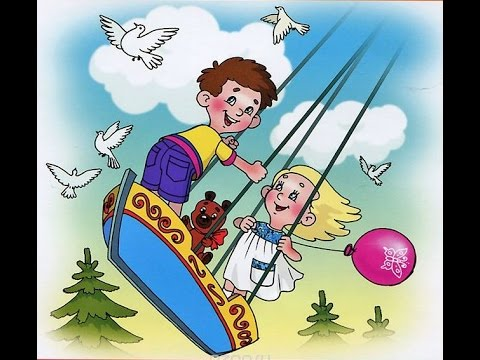 Выполнила Хайбрахманова  Камилла 
ученица 2 класса МБОУ СОШ № 7 г.Туймазы
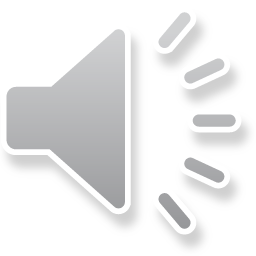 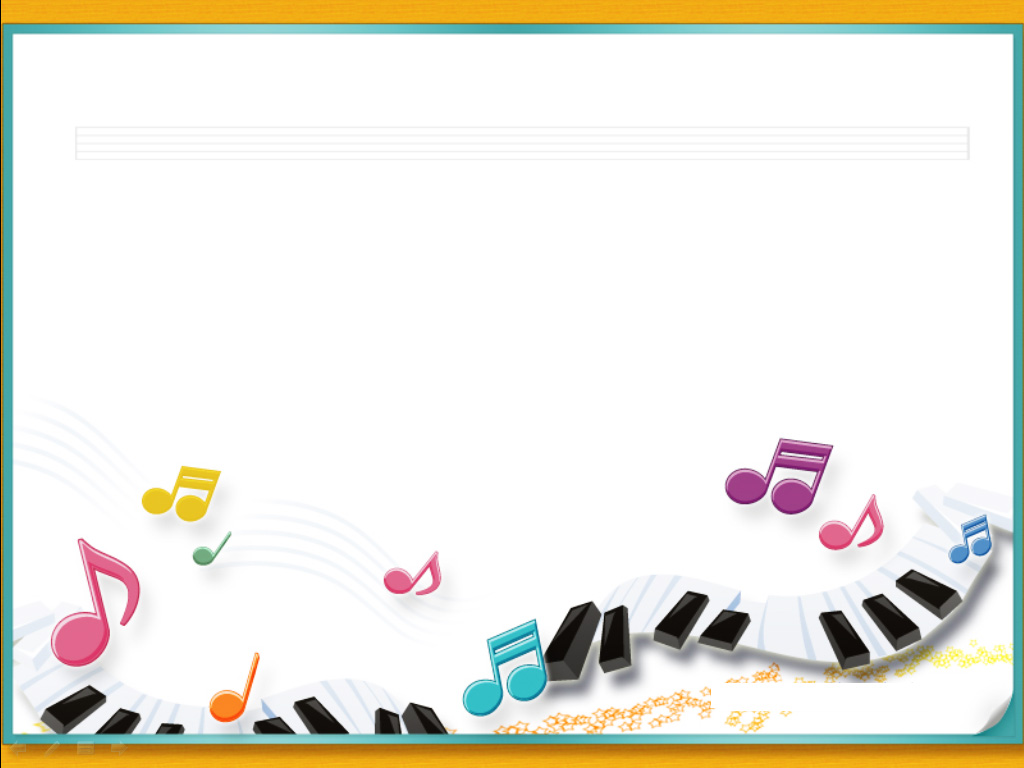 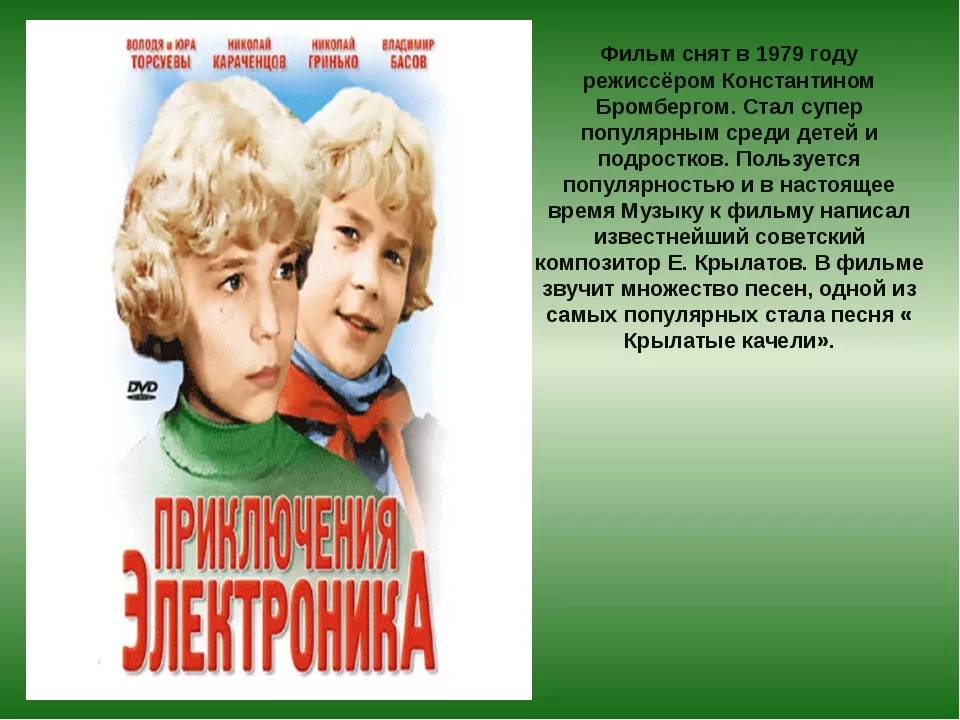 «Крылатые качели» — песня композитора Евгения Крылатова на слова поэта Юрия Энтина из советского телефильма 1979 года «Приключения Электроника».
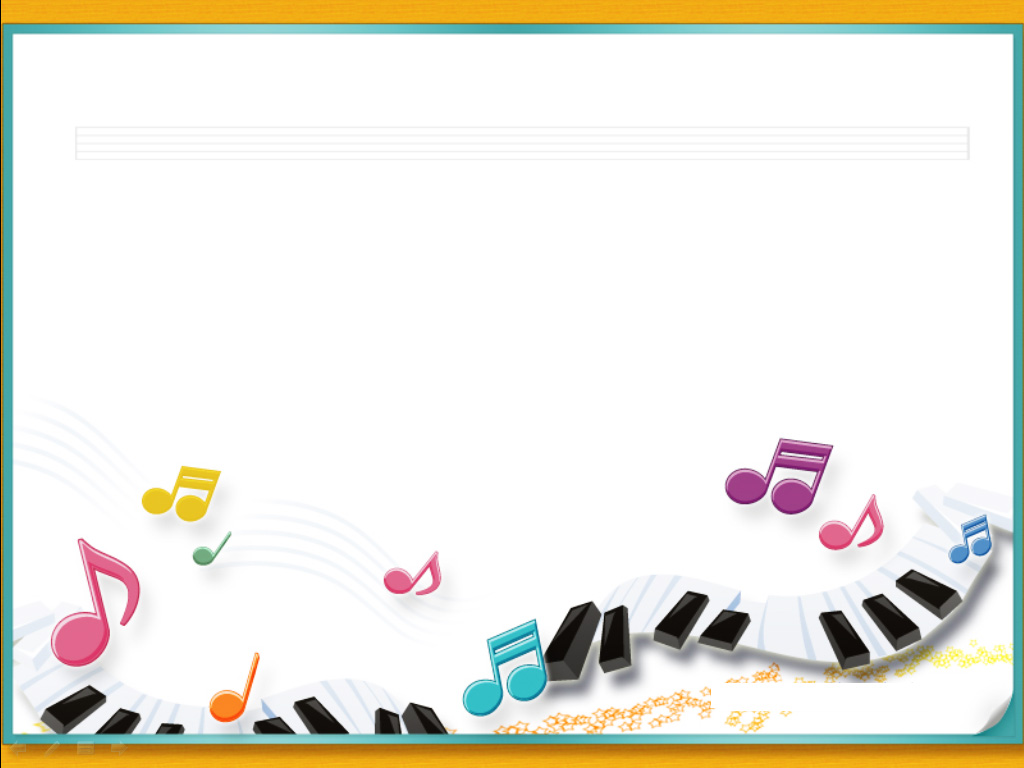 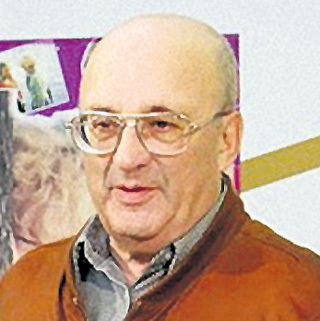 Когда К. Бромберг попросил Е. Крылатова сочинить песни для фильма, тот поначалу отнекивался. Евгения Павловича слишком смущало слово «Электроник». 
«Я не электронный композитор» — оправдывался Крылатов, на что режиссёр парировал: «Я не требую обязательно электронной музыки. Пишите, что хотите».
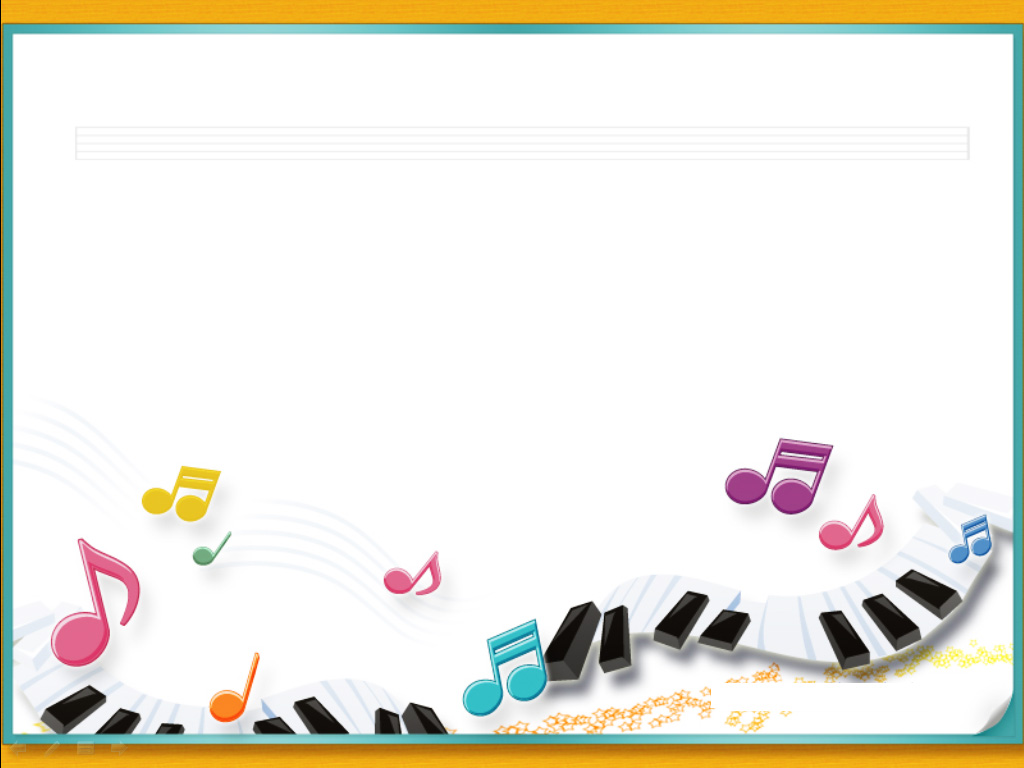 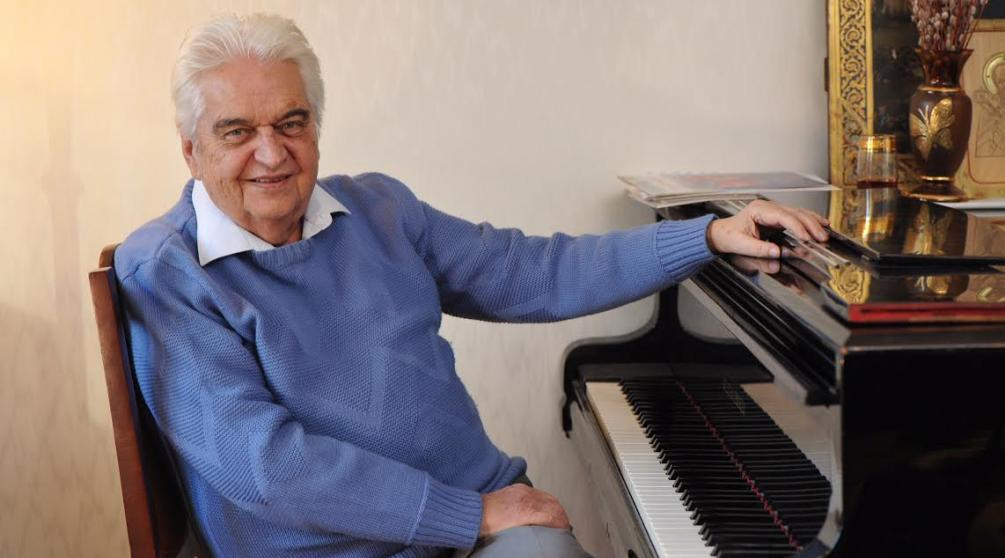 «Когда я приступил к созданию песни, то мне не хватило строчек на запевы, а припев у Энтина был написан очень длинный. Мы доделывали эту песню в последний день и в последний час. Буквально в считанные минуты перед записью песни в студии Энтин придумал этот поэтический образ для припева про крылатые качели».
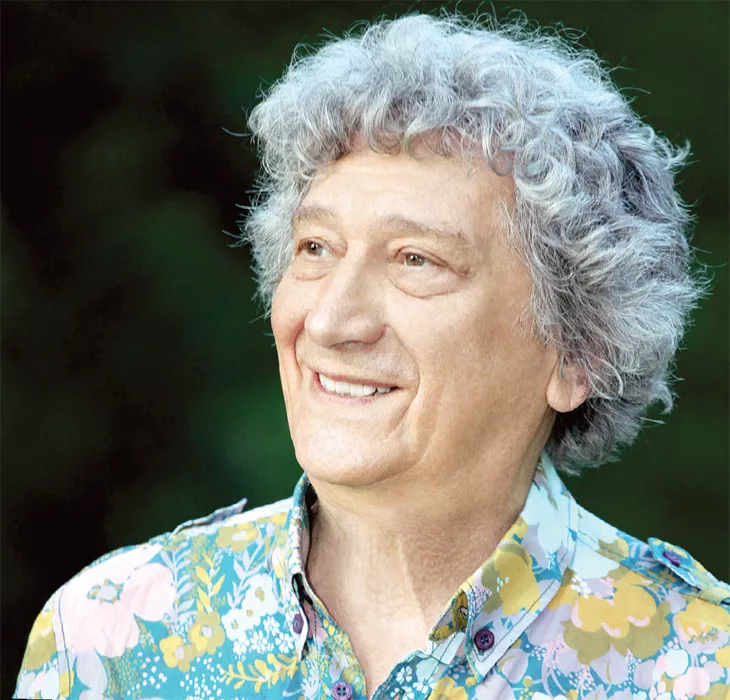 Сам образ родился у Энтина из детских воспоминаний о тайных проникновениях в парк аттракционов — ранней весной, когда он ещё не работал.
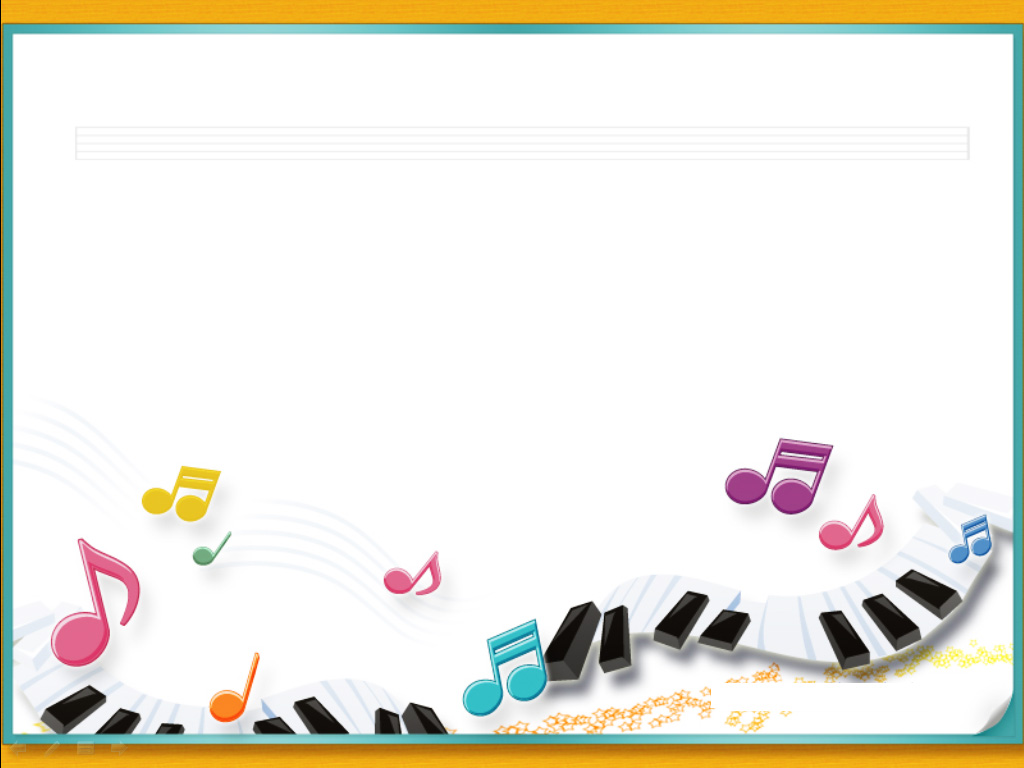 Мажорная музыка песни создает светлое, ясное, радостное настроение,  а минорный лад  показывает  мечту. 
Паузы помогают  осмыслению слов песни, представить всю ситуацию, которая описывается в тексте песни.
Слова и мелодия песни  светлые, в них выражается стремительное движение вперед!
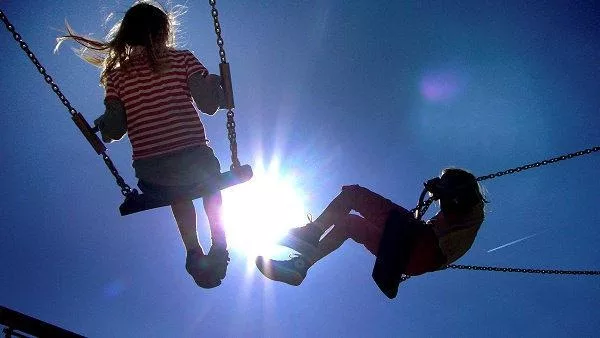 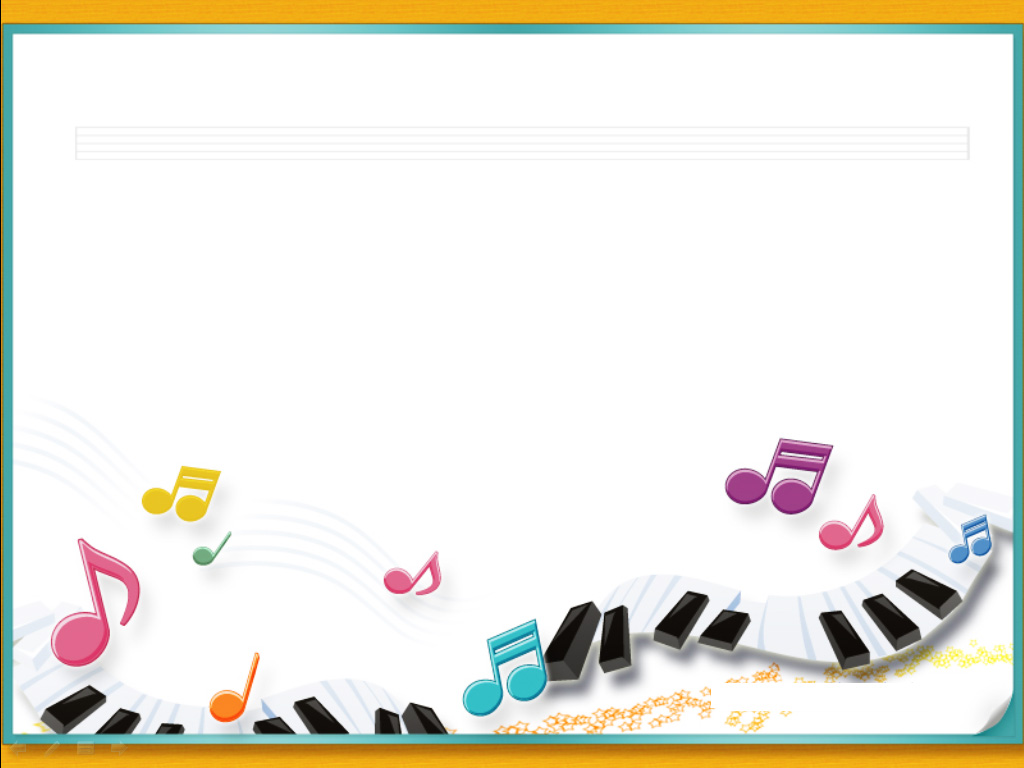 Волшебная музыка звуков песни звонкая, чистая, крылатая, так и кажется, что появятся сейчас крылья и у качелей,  и они улетят вместе с нами.  
Простые понятные слова с наполняют душу добротой.
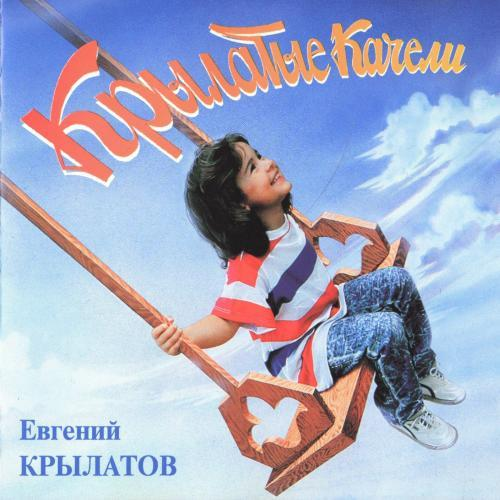 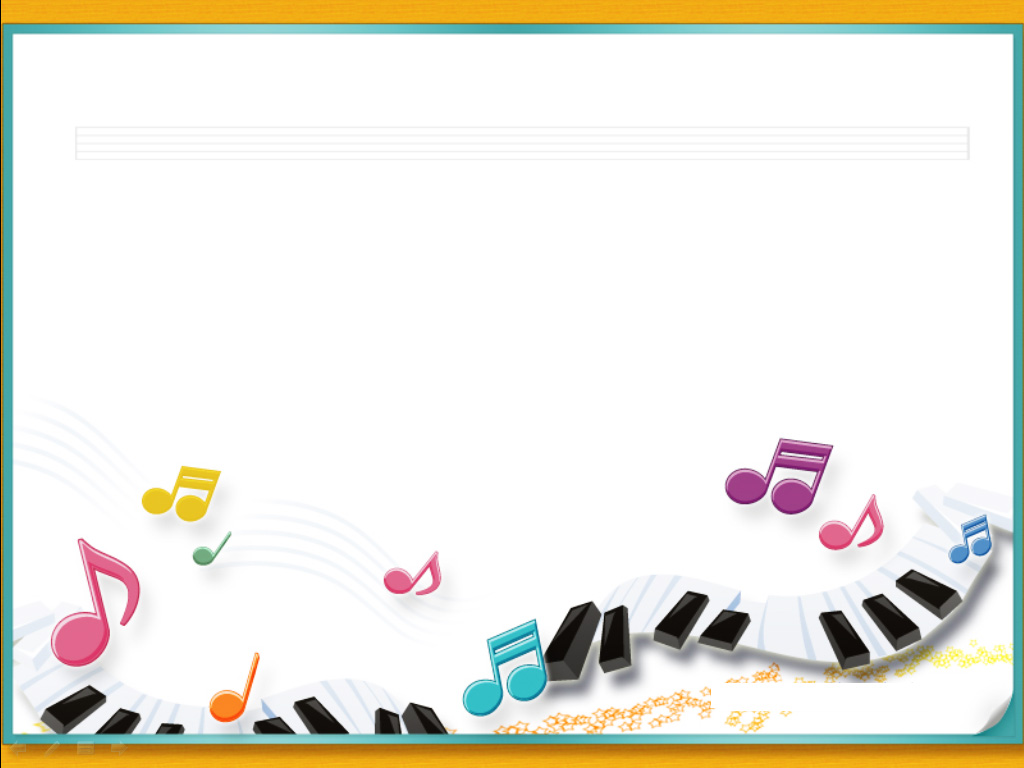 СПАСИБО ЗА 
ВНИМАНИЕ!